Chapter 4
RIGID BODY IN MOTION
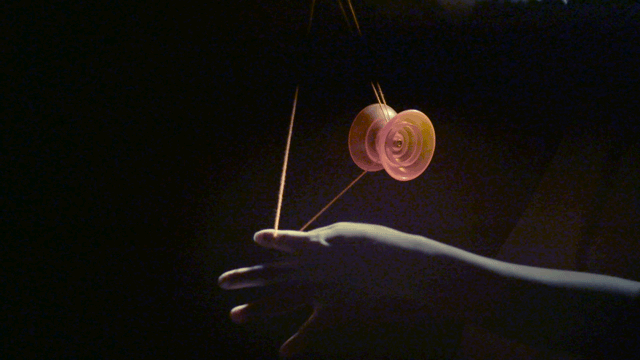 Is Moment of Inertia a Scalar? Vector?
Or …. ????
Tensor
Tensor
Tensor represents a physical entity which may be characterized by magnitude and multiple directions simultaneously.
The rank of a tensor is defined by the number of directionality required to describe a component of it.
Tensor
The rank of a tensor is defined by the number of directionality required to describe a component of it.
‘0’
Temperature, Mass, Potential
SCALAR
VECTOR
Force, Velocity, Torque
‘1’
Tensor
Moment of Inertia
‘2’
Torque applied in a given direction need not guarantee angular acceleration also in same direction, rather it can have  components in 2 other direction’s simultaneously as well. This is due to coupling between two directions ( example X-Y, X-Z ……etc). This coupling is induced via Moment of Inertia Tensor
The rank of a tensor is defined by the number of directionality required to describe a component of it.
Rank 2 Tensor represents a physical entity which may be characterized by magnitude and bi-directionality.
Note!
Whenever ω is parallel to L, choosing the corresponding direction of rotation as co-ordinate axis will be the principal axes.
Principal Axis
Cumbersome!
Principal axes are the orthogonal axes for 
Which [I] is diagonal
Z
X
Y
How to find principal axis????
For simple geometries it is easy to find by intuition but not for any general case
How to find diagonalized MI tensor??
Mathematical approach!
How to find principal axis????
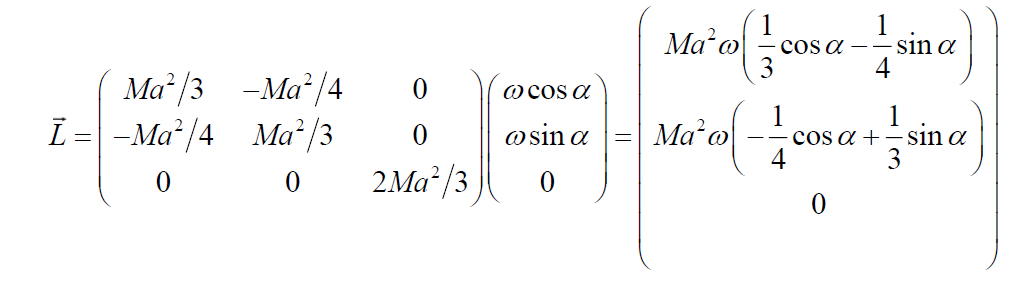 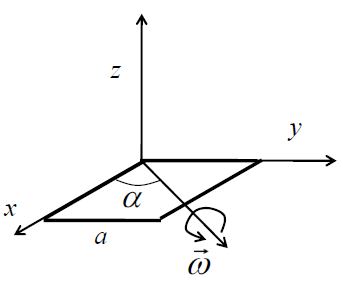 We can write like that when L and ω are parallel
Rotation of a square plate
(b) For what angle L and  becomes parallel?
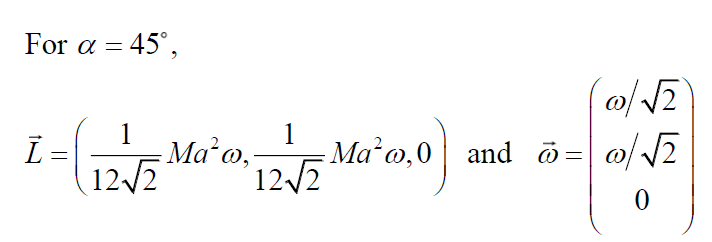 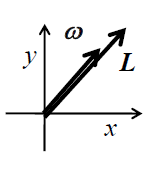 Rotation of a square plate
(b) For what angle L and  becomes parallel?
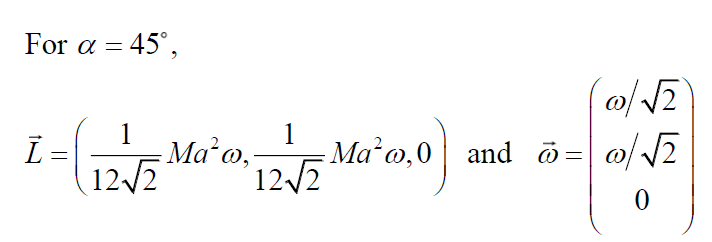 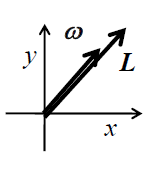 How to find principal axis????
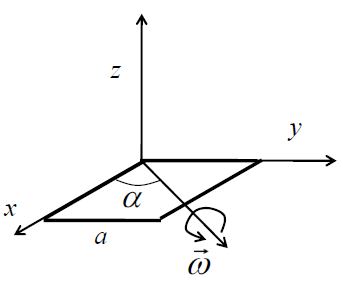 Unknowns
Step: 1
Find the axis of rotation where L and  are parallel.
WE IMPOSE THE CONDITION, TO MAKE L AND ω PARALLEL
Find the unknowns ω and λ
How to find principal axis????
Finding  the unknowns ω and λ  & by Diagonalization of Moment of Inertia Tensor I, we  will get the
Full information of Principle axis

THIS WILL BE CLEAR LATER IN AN EXAMPLE
How to find principal axis????
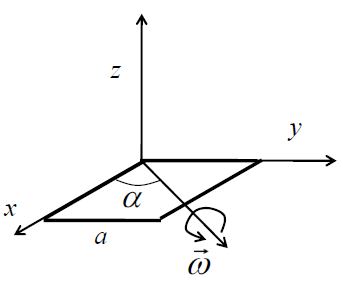 Unknowns
Insert a unit matrix
How to find principal axis????
Insert a unit matrix
How to find principal axis????
Theorem: If [A][x]=0, then [A] is non-invertible. This implies A-1 does not exist
Hence, |A|=0.
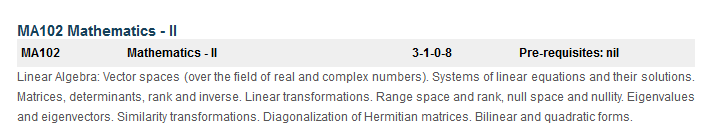 How to find principal axis????
Characteristic Equation
How to find principal axis????
Solving characteristic equation result in 
1, 2, 3.
Substitute
1, 2, 3 separately and solve for s
Note!
1, 2, 3 are called the Eigen values which satisfies the equation
[]’s are called the Eigen vectors.
For each Eigen values, Eigen vector can be found.
Step2: How to find diagonalized MI tensor??
Z
Whenever ω is parallel to L, choosing the corresponding direction of rotation as co-ordinate axis will be the principal axes
X
By writing eigen values as diagonal elements chooses Moment of Inertia  matrix 
corresponding to a co-ordinate axis as its rotation axis
Step2: How to find diagonalized MI tensor??
Following Diagonalization Theorem,
Diagonalization ensures the rotation axis is along the coordinate axis (Principal axis)
(Will be taught in MA102)
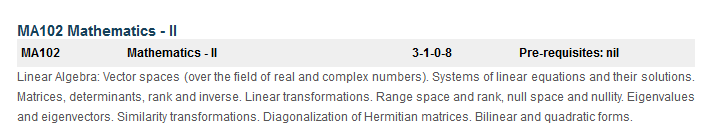